Итоги I четверти 
2020-2021 
учебного года основной школы
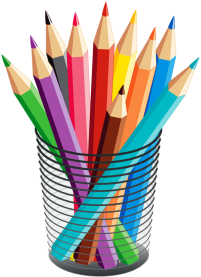 Количество обучающихся в 2020-2021 учебном году в основной школе
Качество обученности I четверть
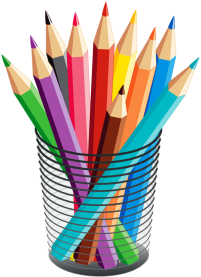 Качество обученности на конец 2019-2020 уч.года (204 ч.)
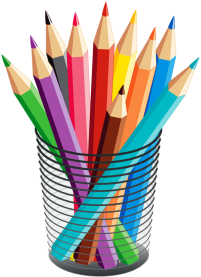 Хорошисты
Резерв
Неуспевающие
Неуспевающие
Работа с одаренными детьми
Всероссийские предметные олимпиады по предметам (школьный этап):
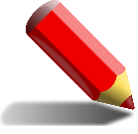 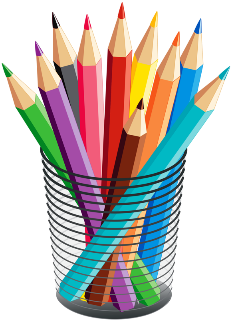 Работа с обучающимися, испытывающих трудности в обучении
Индивидуальные занятия с обучающимися.
Беседы с родителями.
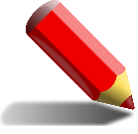 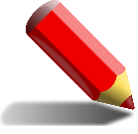 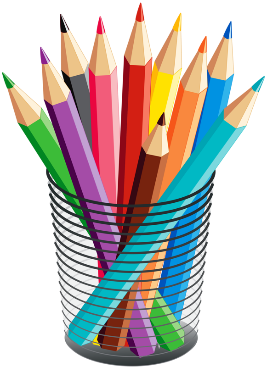 Задачи на II четверть2020-2021 уч. год
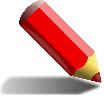 На заседании ШМО проанализировать результаты 1 четверти,  определить способы, приемы и методы, способствующие повышению качества знаний по предметам, имеющих отрицательную динамику. 
Учителям-предметникам, классным руководителям, во 2-й четверти взять под особый контроль успеваемость учащихся, имеющих в четверти одну «3» и «4».
В целях предупреждения неуспеваемости  учителям разработать индивидуальную траекторию обучения на 2 четверть с учащимися, испытывающим трудности в обучении
Классным руководителям провести разъяснительную, просветительскую и профилактическую работу с обучающимися и родителями с целью повышения мотивации к обучению
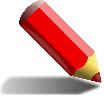 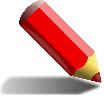 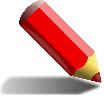 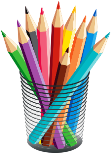